Слайд № 1
Вежливость   –соблюдение правил приличия
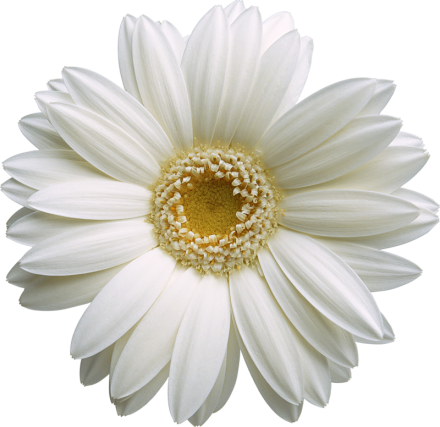 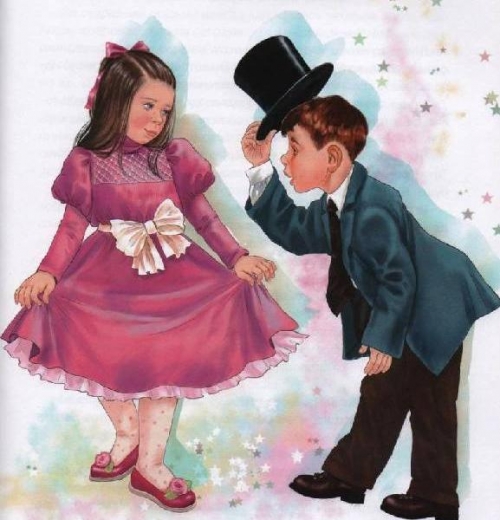 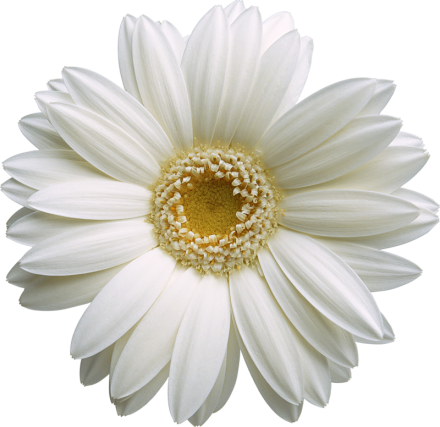 Слайд № 2
Тест: «Культура поведения»
А) «Пока»;
Б)  «Здорова»;
В)  «Привет»;
Г)  «Хелло»;
Д) «Здравствуйте»;
Е) «Доброе утро».
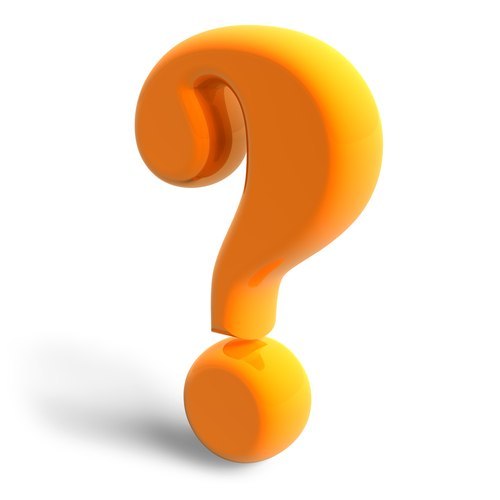 Слайд № 3
Тест: «Культура поведения»
А) Позовите Машу;
Б)  Здравствуйте, позовите, пожалуйста, Машу;
В)  Здравствуйте, позовите Машу;
Г)  Здравствуйте, извините, Маша дома?
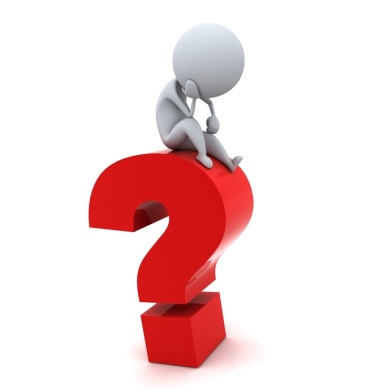 Слайд № 4
Тест: «Культура поведения»
А) Можно войти?;
Б) Я войду?;
В) Извините, можно войти?
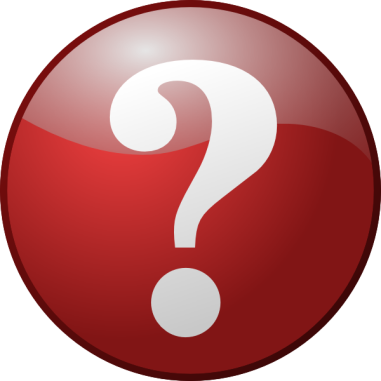 Слайд № 5
Тест: «Культура поведения»
А) Пропустите меня, я выхожу;
Б) Разрешите пройти;
В) Извините, можно пройти?
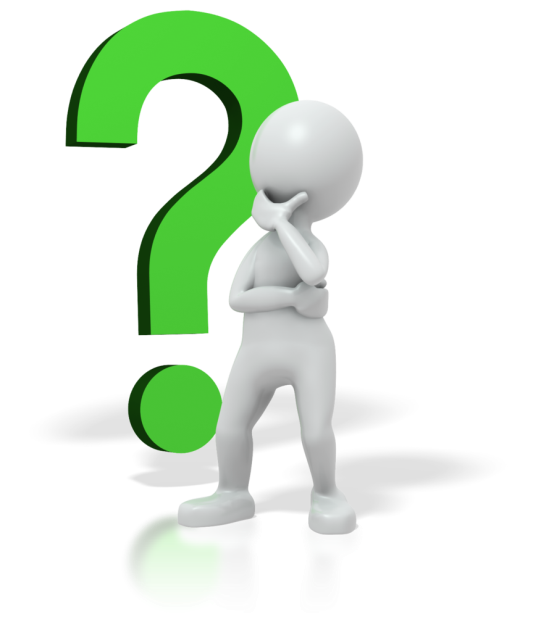 Слайд № 6
«Объясни пословицу»
От учтивых слов язык не отсохнет.
Кому нет привету, и хозяина дома нету.
На добрый привет добрый ответ.
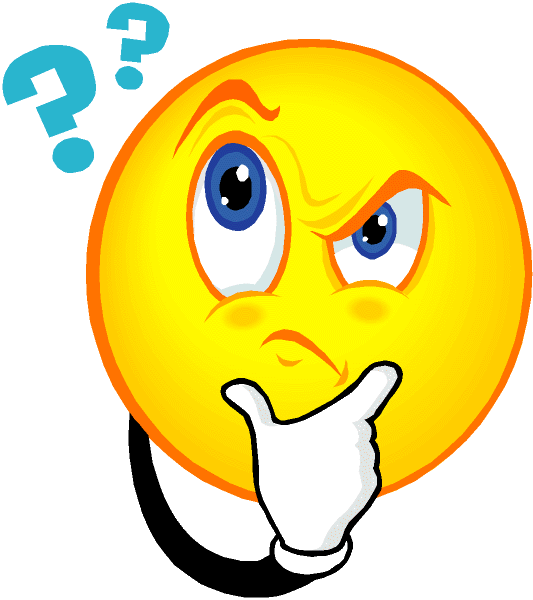 Слайд № 7
«Закрепление»
До свидания
Добрый день
Добрый вечер
Спокойной ночи
Здравствуйте
Спасибо
Извините
Будьте здоровы
Будьте так любезны
Приятно познакомиться
Пожалуйста
Благодарю
Доброго пути
Добро пожаловать
Прошу прощения
С добрым утром
Приятного аппетита
Слайд № 8
- Ребята, давайте будем вежливыми!
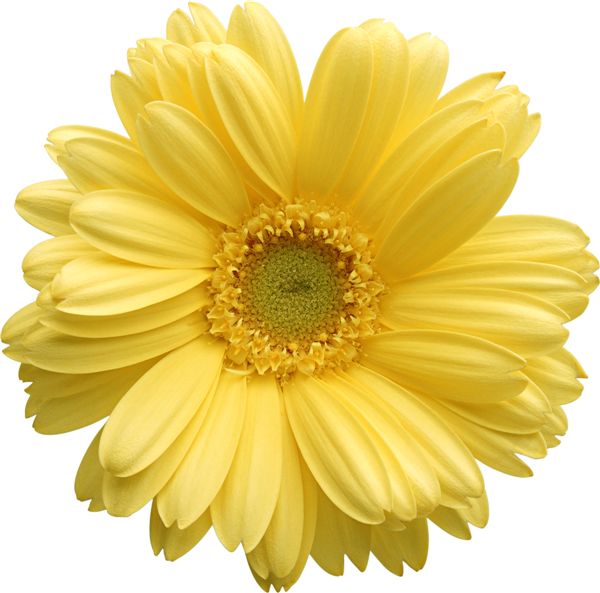 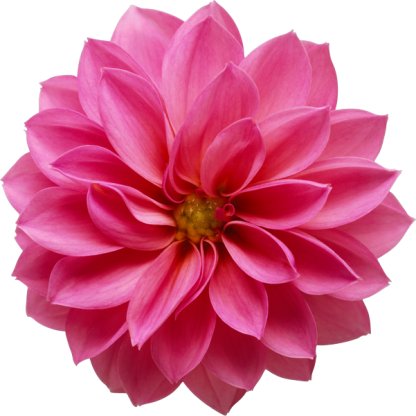 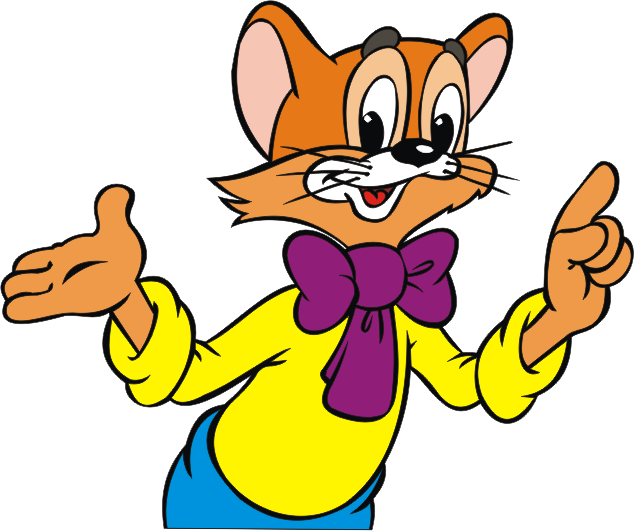